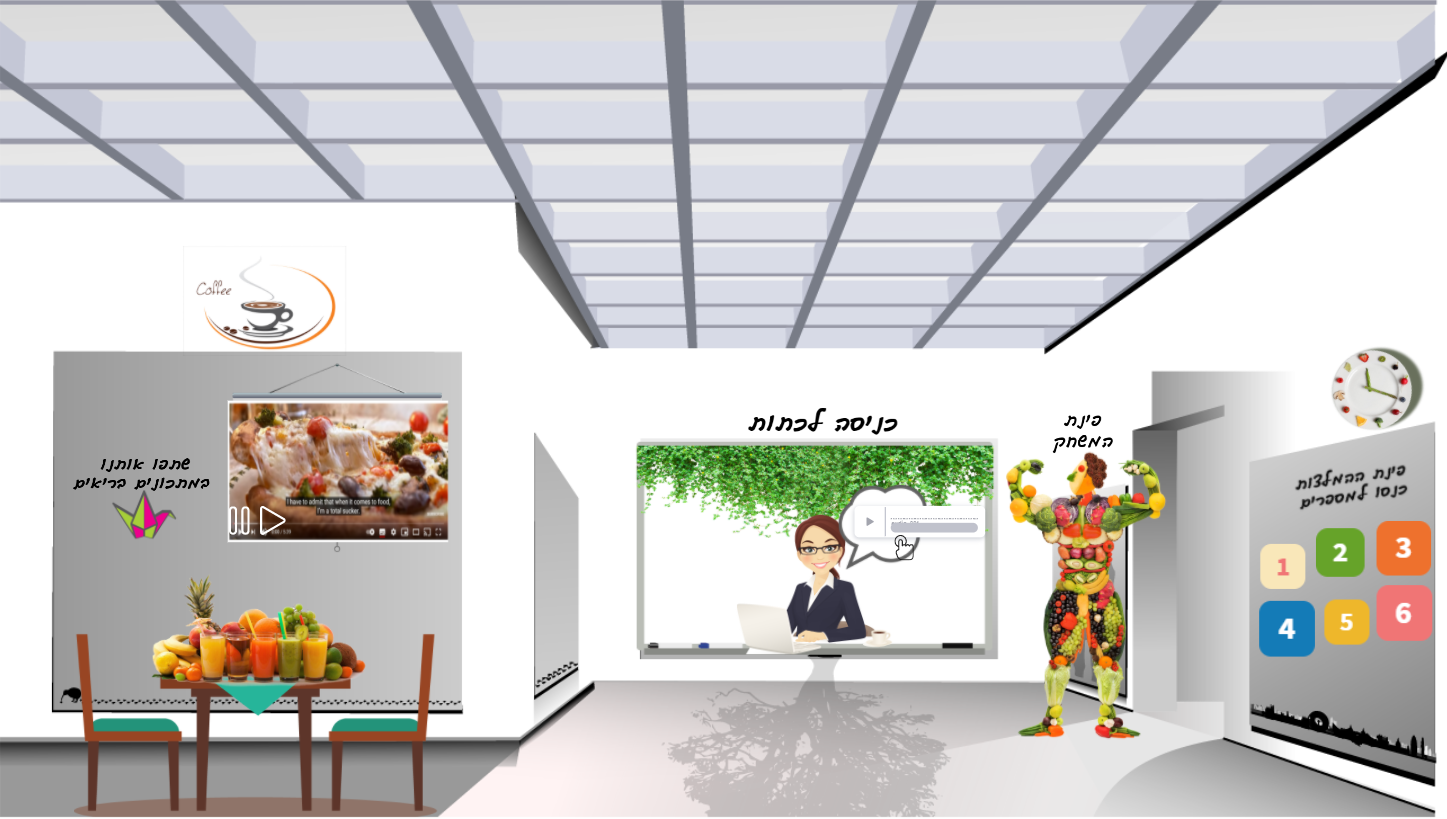 תזונה מקיימת וביטחון תזונתי בחקלאות בישראל
המאמר המדעי לשנת תשפ"א (2021)
תזונה מקיימת וביטחון תזונתי בחקלאות בישראל
מצגת זו עובדה על סמך המאמר:
 תזונה מקיימת וביטחון תזונתי בחקלאות בישראל – נתונים כמותיים מגידולי הצומח, גדעון טופורוב, צפריר גרינהוט, ענת לוינגרט, חנן בזק, אורי צוק-בר ויעל קחל. אקולוגיה וסביבה, דצמבר 2018, גליון 4, (עמ' 27-18)

קישור למאמר המעובד- הנוסח הרשמי לבחינת הבגרות 
קישור למאמר המקורי

קישור לאתר אקולוגיה בסביבה מתוקשבת
תשובון לפעילויות באקולוגיה וסביבה מתוקשבת
http://www.magazine.isees.org.il/ArticlePage.aspx?ArticleId=804
לו"ז
17:00-18:15 חלק ראשון 
18:15-18:30 הפסקה
18:30-19:15 חלק שני
19:15-19:30 הצגת פעילות
מטרת הפעילות
התלמיד יתנסה בקריאת מאמר מדעי וניתוחו.
התלמיד יתנסה במיומנויות מדעיות כקריאת גרפים וטבלאות, ניתוח נתונים, הסקת מסקנות, הבנת מגבלות מחקר.
התלמיד יכיר את ההשפעות הסביבתיות של חקלאות ואת היתרונות והחסרונות של ייצור מקומי מול ייבוא מזון.
התלמיד יבין מהי חקלאות מקיימת, ייחשף למשבר המזון ולפעולות הנדרשות לביטחון תזונתי.
מה משמעות המושג תזונה מקיימת ?
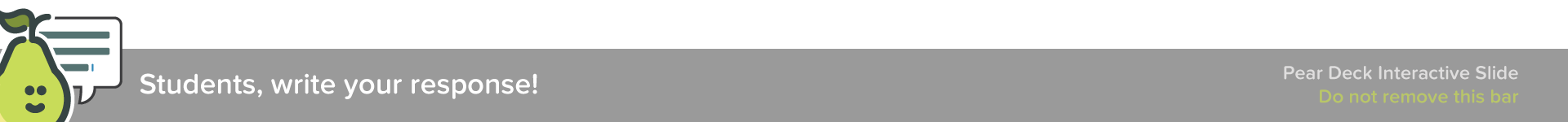 [Speaker Notes: 🍐 This is a Pear Deck Text Slide 
🍐 To edit the type of question, go back to the "Ask Students a Question" in the Pear Deck sidebar.]
תזונה מקיימת  "בת קיימא"
הביטוי "תזונה בת-קיימא" הוא שילוב של המושגים תזונה וקיימות. המושג מתייחס לצורך לספק תזונה בריאה לכל אדם תוך השלכה סביבתית מזערית.
קיימות-  Sustainability
קיימות היא היכולת של מערכת להתקיים לאורך זמן.
בתחום הסביבה מתייחסת הקיימות לכך שמערכת האקולוגית והמשאבים התומכים בקיום האדם יתקיימו לאורך זמן.
[Speaker Notes: קיימת חשיבות להתייחס למושג הקיימות כתחום המשותף לשלושה מרכיבים: סביבה חברה וכלכלה 
קיימות מספר הגדרות של המושג "קיימות" וקשה למצוא הגדרה אחת מקובלת על כולם
בשביל בני האדם, קיימות היא הפוטנציאל לחיים של רווחה בטווח הרחוק, מבחינה סביבתית, כלכלית וחברתית]
תזונה בריאה
תזונה בריאה (באנגלית: Healthy diet) היא תזונה שמסייעת לשמירה על הבריאות או לשיפורה, לכלל בני האדם. 
תזונה בריאה כוללת צריכה של כמויות מתאימות של כל קבוצות המזון, כולל כמות מספקת של מים. (אקו ויקי)
[Speaker Notes: תזונה בריאה מבוססת בעיקר על תזונה צמחית וכוללת כמות לא מבוטלת של פירות וירקות ולכן קשורה ישירות לגידול חקלאי]
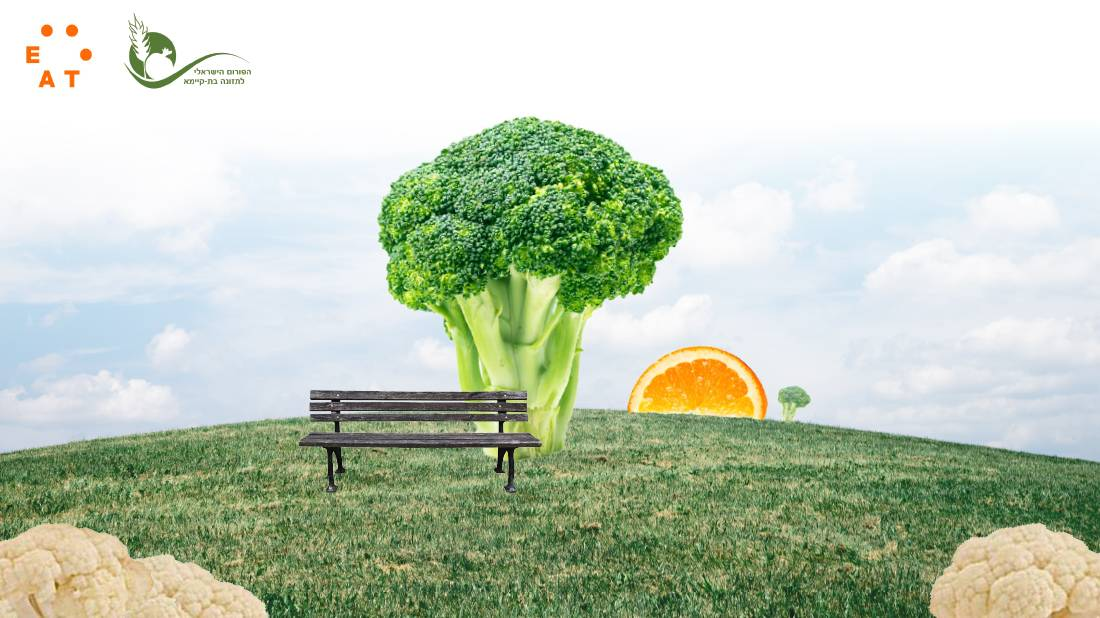 תזונה בת קיימא
[Speaker Notes: הפורום הישראלי לתזונה בת קיימא
אתם תמצאו בפורום פרסומים, מאמרים פעילויות של הפורום, כתבות בנושאים הקשורים לתזונה בת קיימא, צריכת מזון וביטחון תזונתי
וכל החומרים יכולים לשמש אותכם בתור מידע נוסף ובסיס לפעילויות עם התלמידים]
תזונה מומלצת לפי גיל ומגדר
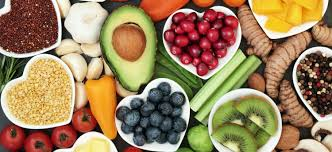 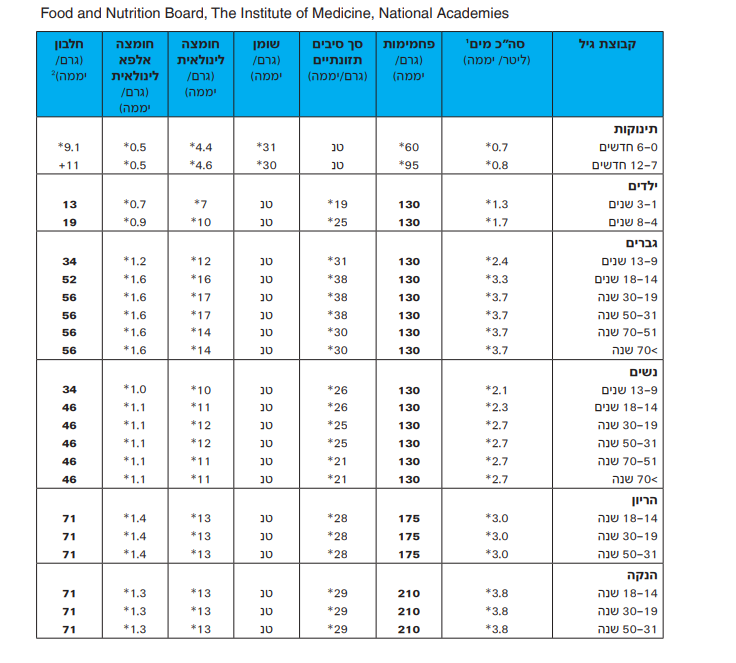 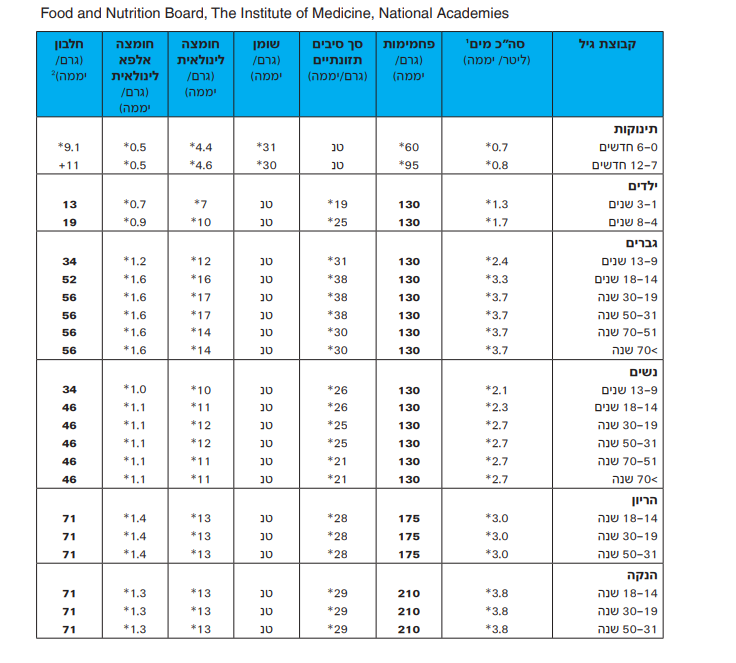 הקלוריות הן יחידת אנרגיה שאנו צורכים מהמזונות ומשתמשים לפעילויות בגוף.  מומלצת צריכה של 2500 קלוריות לגברים ו-  2000 קלוריות לנשים ליום.
[Speaker Notes: לפי ההמלצות של משרד הבריאות 
 הטבלה מציגה את הצריכה התזונתית המומלצת של מרכיבי התזונה
העיקריים (טבלה חלקית)]
המלצות התזונה של משרד הבריאות כוללות:
מזונות שרצוי לאכול מדי יום: דגנים מלאים, חמש מנות ירק, 3-2 מנות פרי, קטניות, צריכה מתונה של מוצרי חלב דל שומן, שמן זית ושמנים צמחיים אחרים, כגון אבוקדו, קנולה או טחינה, אגוזים וזרעים, תבלינים, עשבי תיבול, בצל ושום.
מזונות שמומלץ לצרוך בתדירות מתונה במהלך השבוע: דגים, בשר עוף והודו, ביצים  ומנה מוגבלת של בשר בקר.
מזונות שרצוי לצרוך בתדירות נמוכה ככל האפשר: מזונות אולטרה-מעובדים, כולל בשר אולטרה-מעובד כמו נקניקים, מזון ממותק וחטיפים, אלכוהול, קפה ותה, ממתיקים ותחליפי סוכר ומשקאות אנרגיה.
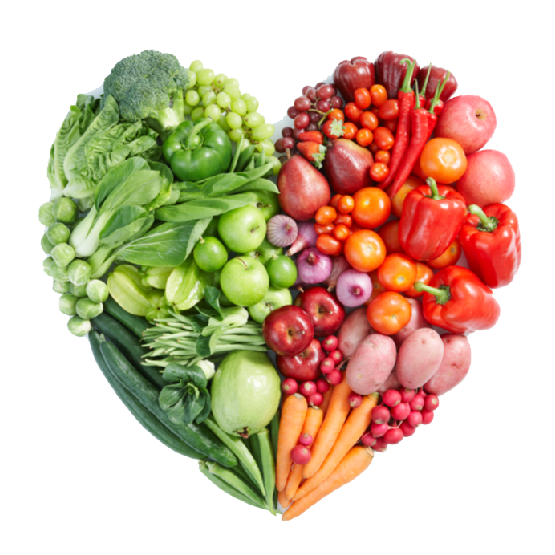 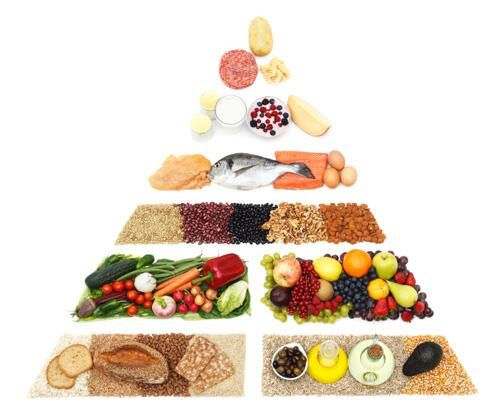 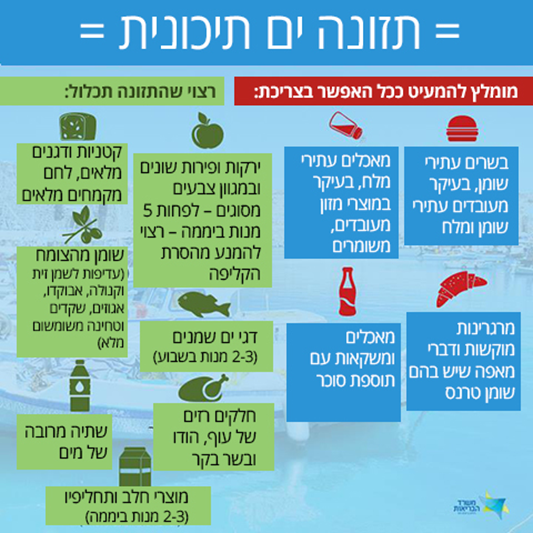 ההמלצות התזונתיות החדשות משרד הבריאות הישראלי
[Speaker Notes: קיימות ראיות המצביעות על תזונה ים תיכונית כתזונה יעילה במניעת מחלות לב וסוכרת, שמירה על משקל תקין והקטנת הסיכון למוות מוקדם
לתזונה ים תיכונית יתרונות בריאותיים וסביבתיים
החקלאות הצמחית בישראל דומה בהרכבה לתזונה ים תיכונית]
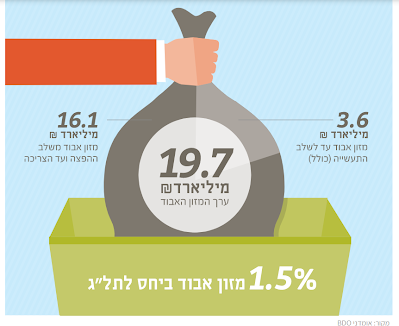 [Speaker Notes: אובדן מזון מדי שנה נאמד במליארדי שקלים 
לאובדן מזון יש השלכות סביבתיות, חברתיות וכלכליות
כאשר מדברים על תזונה מקיימת חשוב להתייחס גם לאובדן מזון החל משלב הייצור דרך שלב ההובלה והאחסון ועד
לשלב הצריכה]
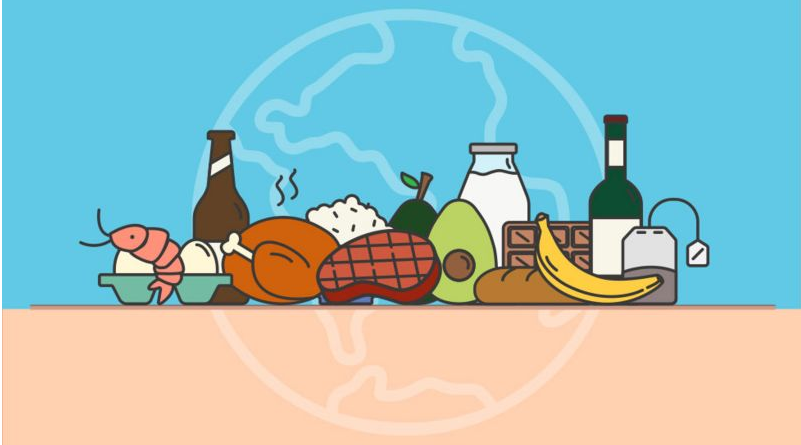 https://www.bbc.com/news/science-environment-46459714
[Speaker Notes: אחד המדדים הוא טביעת רגל פחמתית]
מרכיבים תזונתיים
מהם מרכיבים תזונתיים?
מינרלים
חלבונים
פחמימות
שומנים
ויטמינים
סיבים תזונתיים
[Speaker Notes: אבות המזון הם קבוצה של רכיבי תזונה הנחוצים לתפקודו התקין של גוף האדם ולהם תפקידים מגוונים בשמירה על התפקוד התקין של הגוף
תפקיד מרכזי הוא בהיותם מקור אנרגיה אשר נמדדת בקלוריות ואבן בניין למולקולות מורכבות]
https://lo.cet.ac.il/player/?document=dcd3a1f8-de24-4b58-a021-947392e48fa3&language=he
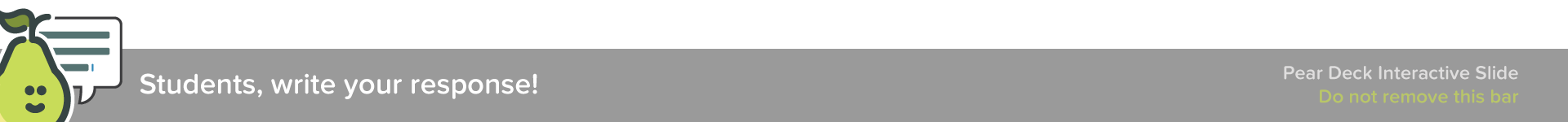 [Speaker Notes: 🍐 This is a Pear Deck Text Slide 
🍐 To edit the type of question, go back to the "Ask Students a Question" in the Pear Deck sidebar.]
לכל קבוצת גידולים חקלאיים רשמו מה הרכיב התזונתי העיקרי 
 (חלבונים, פחמימות, סיבים, שומנים,  מינרלים וויטמינים)
פעילות מיון
בננות, תפוחי אדמה, בטטה, אורז, קטניות  הם גידולים צמחיים עשירים ב :
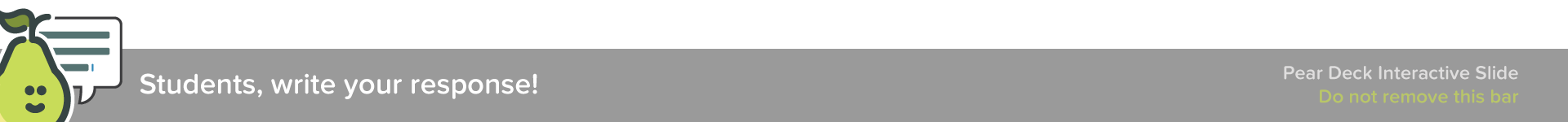 [Speaker Notes: 🍐 This is a Pear Deck Text Slide 
🍐 To edit the type of question, go back to the "Ask Students a Question" in the Pear Deck sidebar.]
פעילות מיון
פירות, ירקות, דגניים, קטניות  הם גידולים צמחיים עשירים ב :
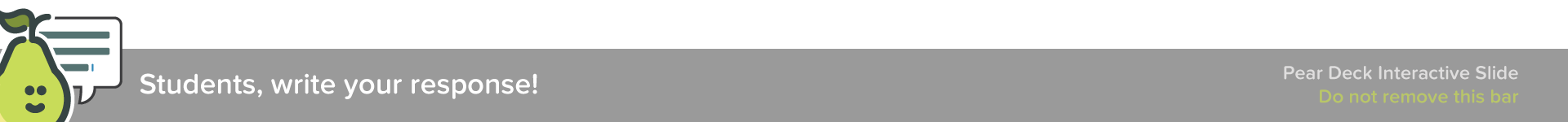 [Speaker Notes: 🍐 This is a Pear Deck Text Slide 
🍐 To edit the type of question, go back to the "Ask Students a Question" in the Pear Deck sidebar.]
פעילות מיון
זיתים, אבוקדו, אגוזים, שקדים, קוקוס, חמניה  הם גידולים צמחיים עשירים ב :
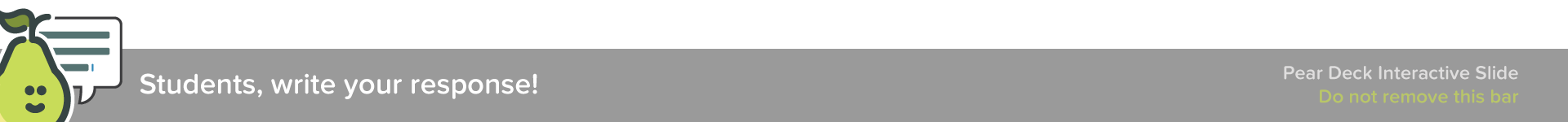 [Speaker Notes: 🍐 This is a Pear Deck Text Slide 
🍐 To edit the type of question, go back to the "Ask Students a Question" in the Pear Deck sidebar.]
פעילות מיון
קטניות, עדשים, סויה, פול  הם גידולים צמחיים עשירים ב :
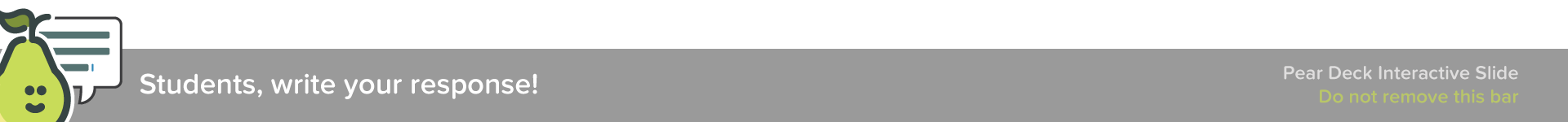 [Speaker Notes: 🍐 This is a Pear Deck Text Slide 
🍐 To edit the type of question, go back to the "Ask Students a Question" in the Pear Deck sidebar.]
פעילות מיון
אבוקדו, קטניות, אגוזים, שקדים  הם גידולים צמחיים עשירים ב :
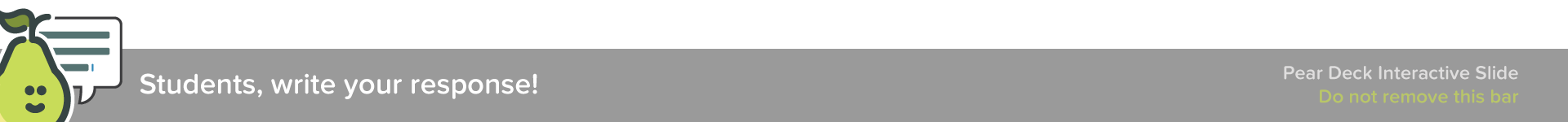 [Speaker Notes: 🍐 This is a Pear Deck Text Slide 
🍐 To edit the type of question, go back to the "Ask Students a Question" in the Pear Deck sidebar.]
פעילות מיון
פירות, ירקות, אבוקדו, אגוזים   הם גידולים צמחיים עשירים ב :
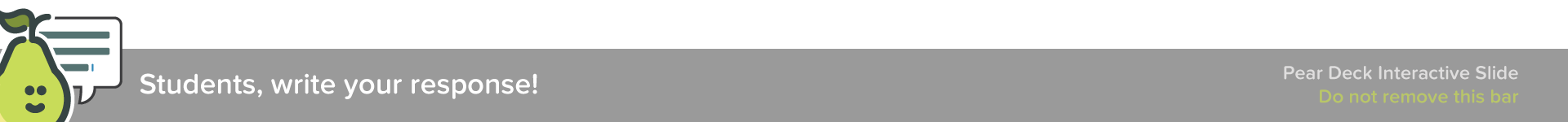 [Speaker Notes: 🍐 This is a Pear Deck Text Slide 
🍐 To edit the type of question, go back to the "Ask Students a Question" in the Pear Deck sidebar.]
גידולים צמחיים עשירים בחלבונים – קטניות, עדשים, סויה, פול
גידולים צמחיים עשירים בפחמימות – בננות, תפוחי אדמה, בטטה, אורז, קטניות
גידולים צמחיים עשירים בסיבים –  פירות, ירקות, דגניים, קטניות
גידולים צמחיים עשירים בשומנים – זיתים, אבוקדו, אגוזים, שקדים, קוקוס, חמניה
גידולים צמחיים עשירים במינרלים – אבוקדו, קטניות, אגוזים, שקדים
גידולים צמחיים עשירים בוויטמינים – פירות, ירקות, אבוקדו, אגוזים
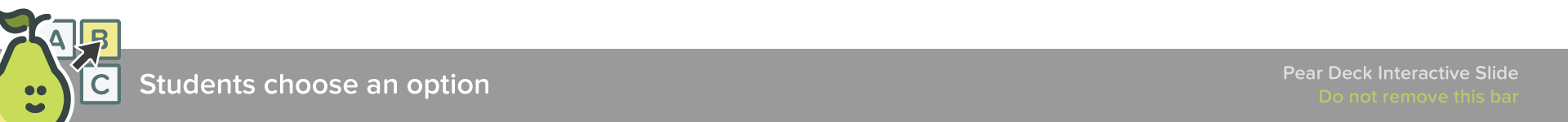 [Speaker Notes: 🍐 This is a Pear Deck Multiple Choice Slide. Your current options are: A: סיבים, B: שומנים, 
🍐  To edit the type of question or choices, go back to the "Ask Students a Question" in the Pear Deck sidebar.]
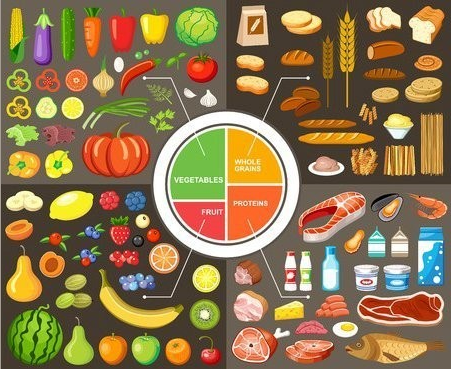 מרכיבי המזון
[Speaker Notes: תפריט יומי
מה צריכה להכיל הצלחת שלנו
פירות וירקות
דגנים מלאים
מוצרי חלב, דגים ובשר]
המצב הנוכחי - אוכלוסיית ישראל מונה 9 מיליון תושבים, 
המצב העתידי, בעוד כ-30 שנה, צפויה האוכלוסייה לעמוד על 15.7 מיליון תושבים.
[Speaker Notes: נשאלת השאלה איך גודל האוכלוסייה קשור לאספקת  המזון ?
גודל האוכלוסייה מהווה אתגר לגבי אספקת הצרכים התזונתיים של התושבים בישראל
האם עדיין ניתן לספק את הצרכים התזונתיים של התושבים גם בעתיד?]
ביטחון תזונתי??
ביטחון תזונתי הוא מונח המתייחס ליכולת שלנו לקבל גישה ישירה ויומיומית למזון. היעדר ביטחון תזונתי הוא מצב שבו אין גישה ישירה או יום יומית למזון, למשל בקרב אנשים עניים. 

היעדר ביטחון תזונתי גורם לבעיות בריאותיות ולמחלות רבות למשל כתוצאה ממחסור בויטמינים ובמינרלים
[Speaker Notes: ביטחון תזונתי מוגדר כיכולתו של אדם לספק לו ולמשפחתו מזון בריא ומזין, הכולל את כל אבות המזון, בכמות ובאיכות מתאימים ומספיקים, באורח סדיר ובדרכים מקובלות חברתית. קרי, ללא הצורך להזדקק לעזרתם של מקורות חירום או לבקש נדבות
הזכות למזון כזכות המהווה חלק אינטגראלי מזכויות אדם, מוזכרת באמנות ובמסמכים שונים]
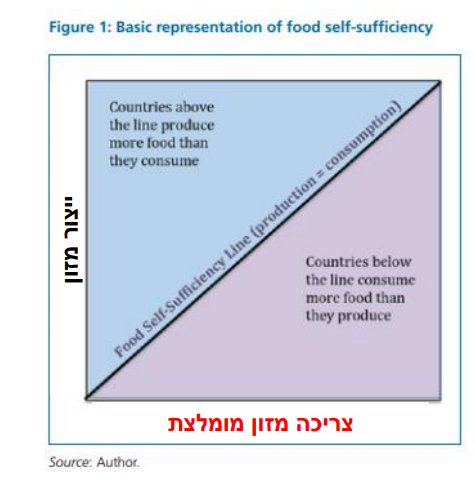 ביטחון תזונתי  במדינות בעולם
המצב האופטימלי הוא כאשר צריכת המזון המומלצת שווה לייצור המזון
[Speaker Notes: ארצות מתחת לקו - צריכת המזון  גדולה יותר מיצירת המזון (אין ביטחון תזונתי)
ארצות מעל הקו - יצירת המזון גדולה יותר מצריכת המזון  (קיים ביטחון תזונתי)
מצב אופטימלי כאשר ייצור = צריכה]
מידע כללי אודות החקלאות בישראל
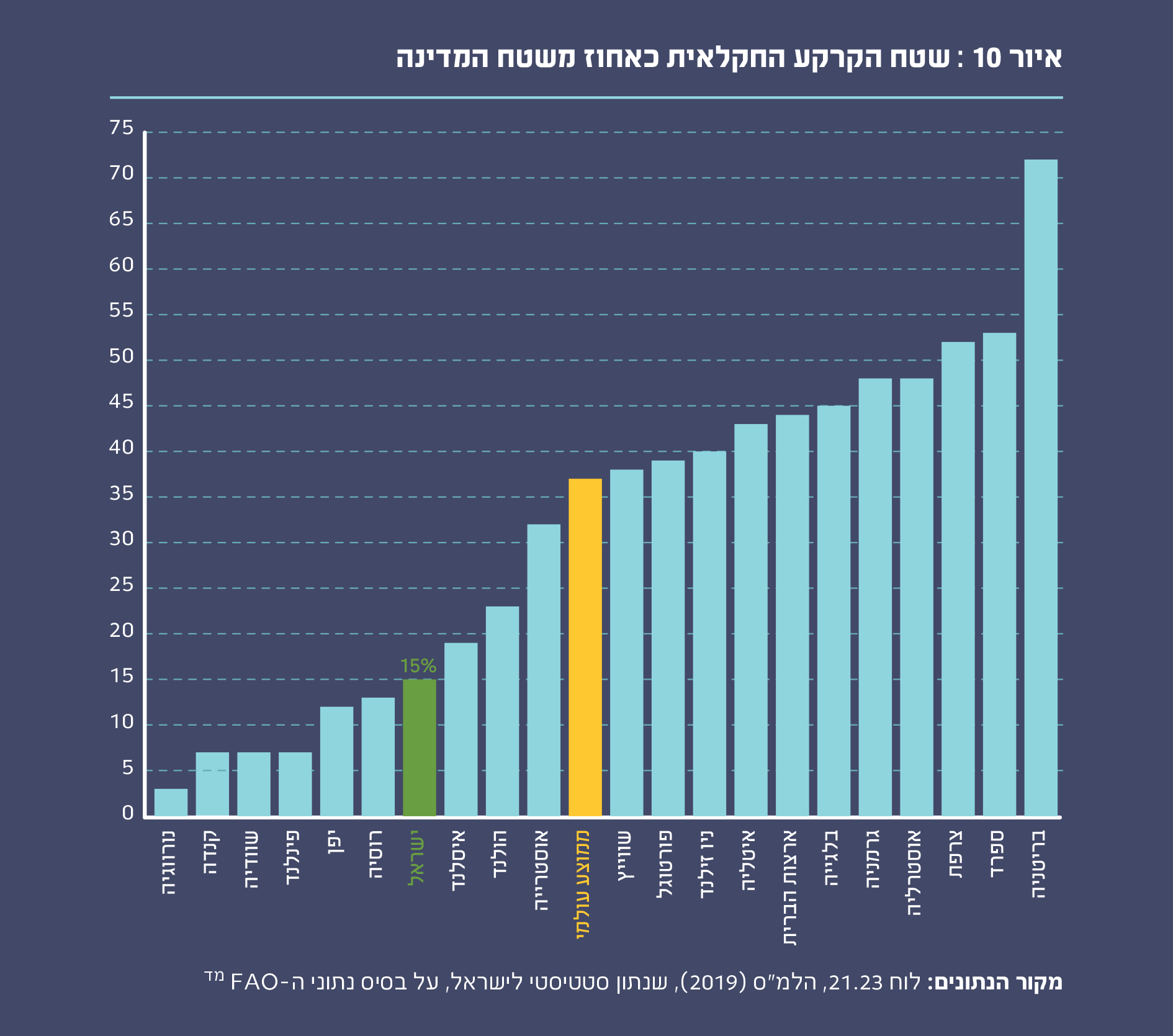 https://www.yfpp.org.il/article/69
[Speaker Notes: השטח החקלאי בישראל מהווה 15% מכלל השטח במדינה והוא יותר נמוך מהממוצע העולמי]
מידע כללי אודות החקלאות בישראל
בישראל, חיים נכון לתחילת 2018 כ-8.5 מיליון איש.
לפי תחזיות גידול האוכלוסייה בשנת 2035 יחיו בישראל כ-12.1 מיליון איש.
היקף השטח החקלאי הכולל בישראל מוערך בכ-4.35 מיליון דונם.
מידע כללי אודות החקלאות בישראל
חקלאות הצומח מאופיינת במגוון רחב של גידולים:  גידולי שדה עם/בלי השקיה כגון חיטה או ירקות, מטעים, הדרים, זית לשמן וירקות ותבלינים בחממות.
גידולים אינטנסיביים בשטח מצומצם (גידולים בהם מושקעת עבודה רבה ומשאבים רבים ביחידת שטח קטנה לקבלת תפוקה גדולה).
שטחים גדולים של חקלאות חד-גידולית (בעיקר שטחי חיטה בנגב) .
[Speaker Notes: חקלאות חד גידולית שיטת עיבוד חקלאית מתבססת על חזרה מעונה לעונה של גידול אחד בלבד לאותו שטח חקלאי]
מידע לגבי אספקת מזון בישראל
חסרונות יבוא מזון
הסתמכות על מזון מיובא מחייבת לעיתים הובלה ואחסון ארוכים יותר הצורכים משאבי טבע נוספים ועלולים גם לפגוע באיכות המוצר
יבוא מזון מעביר את הסיכונים הסביבתיים הכרוכים בגידולו ממדינת היעד אל מדינת הייצור, ומקשה לבקר את תהליכי יצורו
להובלת המזון יש מחיר סביבתי ככל שהמרחק גדול יותר
יש יתרון ביבוא רק אם יש יתרון סביבתי מובהק לייצור בחו״ל, כזה שיגבר על מחיר האחסון וההובלה ארוכי הטווח.
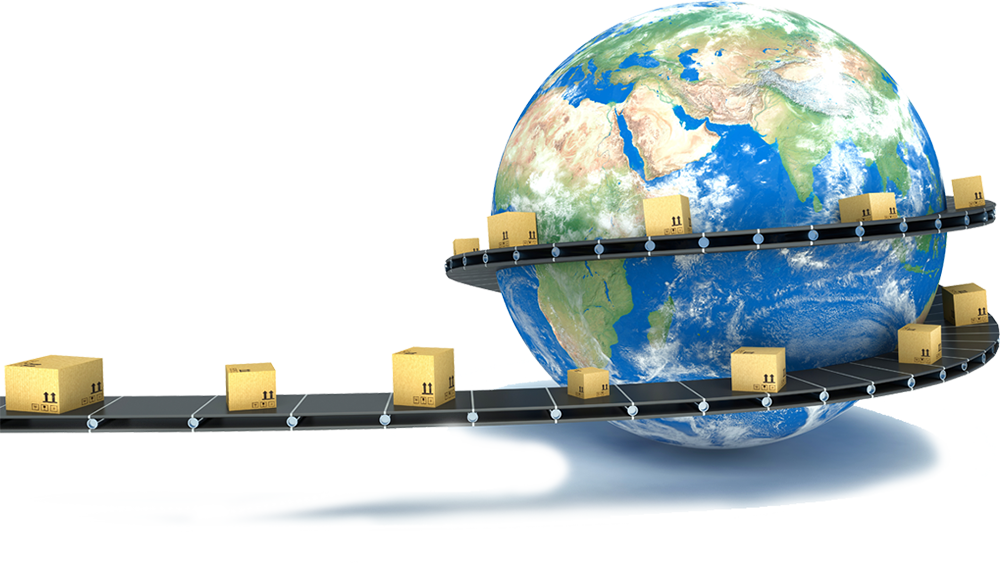 המאמר בוחן באיזו מידה יש לחקלאות הצמחית בישראל פוטנציאל לספק את צרכיה התזונתיים של האוכלוסייה
[Speaker Notes: למה קיימת חשיבות לתזונה צמחית בעיקר? 
לתזונה צמחית יתרונות סביבתיים: צריכה קטנה יותר של שטח חקלאי, הפחתת הפגיעה במערכות אקולוגיות טבעיות, פליטה נמוכה יותר של גזי חממה]
מה התנאים הדרושים לחקלאות הישראלית על מנת לממש את תפקידה בביטחון המזון?
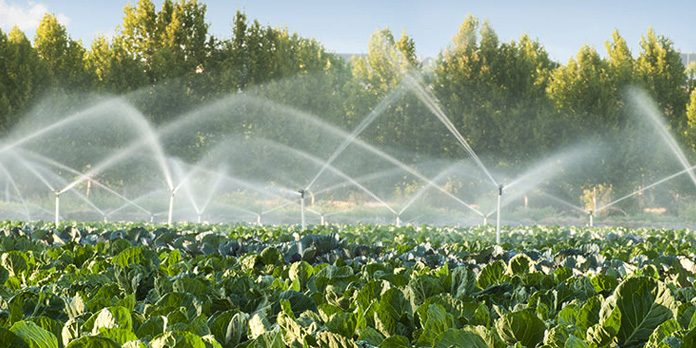 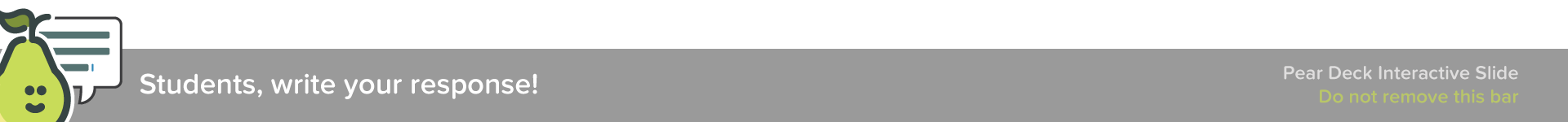 [Speaker Notes: 🍐 This is a Pear Deck Text Slide 
🍐 To edit the type of question, go back to the "Ask Students a Question" in the Pear Deck sidebar.]
התנאים הדרושים לחקלאות הישראלית על מנת לממש את תפקידה בביטחון המזון: 
קרקע
מים
מחקר ופיתוח 
הדרכה
דור המשך 
קידום טכנולוגי וכו'
מהם שלושת הגידולים המרכזיים על פי שטחי הגידולים שלהם?
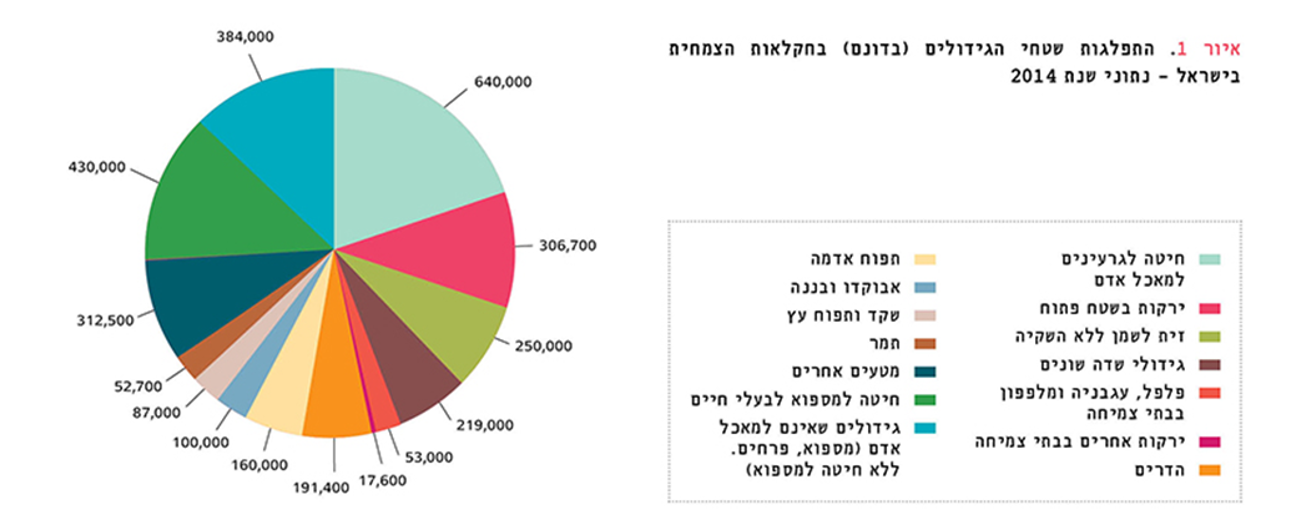 היקף השטח החקלאי הכולל בישראל מוערך בכ-4.35 מיליון דונם.
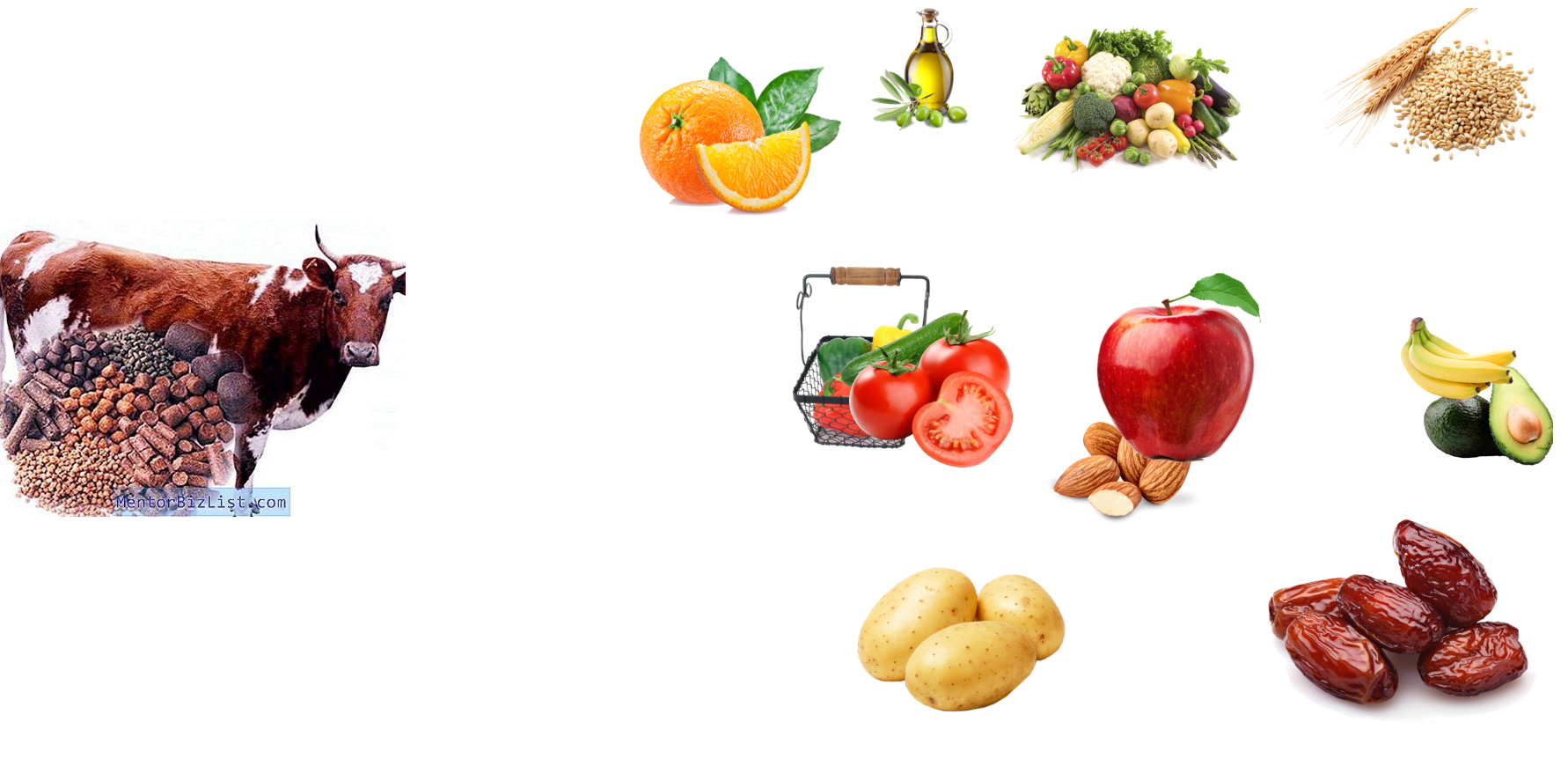 גידולים שמיועדים למאכל אדם
גידולים שאינם למאכל אדם
חיטה  למספוא
פרחים
מספוא
רק 82% מכלל השטח  של גידולים צמחיים משמש  לגידולים למאכל אדם
הגידולים שאינם למאכל אדם  מהווים כ 18% מכלל השטח החקלאי
(כלל השטח 4.35 מיליון דונם)
בהסתמך על הנתונים בגרף 1
במחקר זה לא בוצע ניסוי.

 מה מקור הנתונים שבעזרתם ענו החוקרים על שאלת החקר?
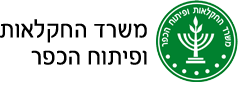 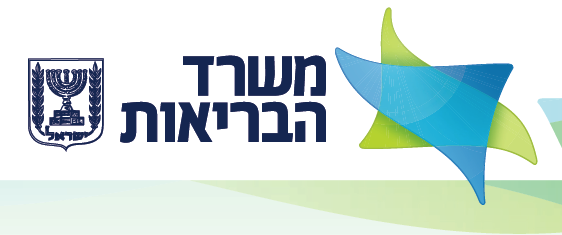 תוצרת שנתית
כמות יבול ליחידת שטח
צריכת מזון ממוצעת ומומלצת
 מרכיבי תזונה.
הסקת המסקנות היא על בסיס נתונים שהתקבלו מחישובים מתמטיים וסטטיסטיים ולא מניסוי
[Speaker Notes: 🍐 This is a Pear Deck Text Slide 
🍐 To edit the type of question, go back to the "Ask Students a Question" in the Pear Deck sidebar.]
יתרונות של אספקת תוצרת מקומית צמחית
לייצור מזון מקומי ערכים נלווים רבים. ייצור מערכות מזון מקומיות חלופיות יוצר קשר בין הצרכן והיצרן, מעודדת צריכה של מזון בריא יותר, ומחזקת את הכלכלה המקומית ואת הקהילתיות

אספקת מזון מקומי נחשבת עדיפה מבחינה סביבתית , אם כי זה לא תמיד נכון, וצריך לבחון את מכלול ההשפעות הסביבתיות של כל מזון לגופו.

לתזונה המבוססת על תוצרת מקומית צמחית, שמאופיינת ברובה בפירות ובירקות טריים, יש יתרונות תזונתיים. שינוע תוצרת חקלאית למרחקים עלול לפגוע בערכים התזונתיים שלה.
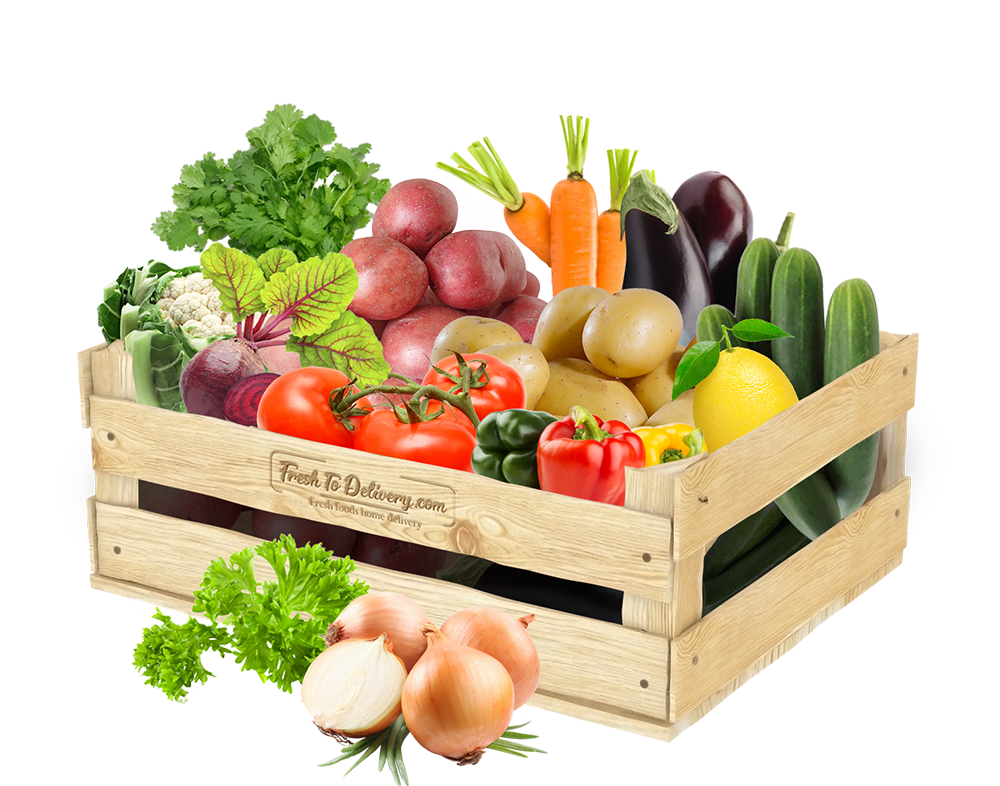 אתגרים באספקת מזון מייצור מקומי
הגידול באוכלוסיית העולם מחמיר את התחרות על משאבי הקרקע, המים והמזון, ועלול להביא לחוסר יציבות במחירים ולמחסור במזון.
שינוי האקלים עלול לפגוע בייצור המזון הן באופן ישיר והן באופן עקיף עקב פגיעה במערכות אקולוגיות התומכות במארג החיים
משברים גיאופוליטיים, בעולם בכלל ובאזורנו בפרט, עלולים להוביל לשינוי בזמינות המזון ובמחירו
המאמר בוחן באיזו מידה יש לחקלאות הצמחית בישראל פוטנציאל לספק את צרכיה התזונתיים של האוכלוסייה כיום ובעתיד
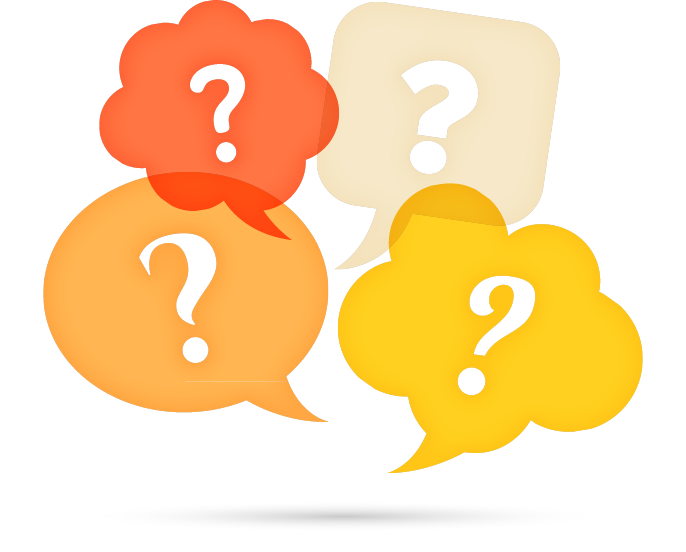 מטרת המחקר
מטרת המאמר לענות על שאלה תיאורטית: האם קיימת אפשרות לספק את הצרכים התזונתיים של תושבי ישראל כיום ובעתיד באמצעות ייצור חקלאי מקומי של מוצרים צמחים בלבד
כדי לענות על השאלה המוצגת במאמר נבחן
כושר הייצור של כל ענף צמחי בישראל ביחס לצריכה התזונתית המומלצת של מרכיבי התזונה העיקריים
מחקר זה מתייחס לצריכה התזונתית המומלצת על פי משרד הבריאות ולא על פי הצריכה בפועל של הישראלים.
השערת המחקר
קיים פוטנציאל משמעותי לסיפוק כלל המרכיבים התזונתיים של האוכלוסייה הנוכחית,  בניגוד להנחה המקובלת שסיפוק הצרכים התזונתיים מחייב יבוא נרחב
הפסקה
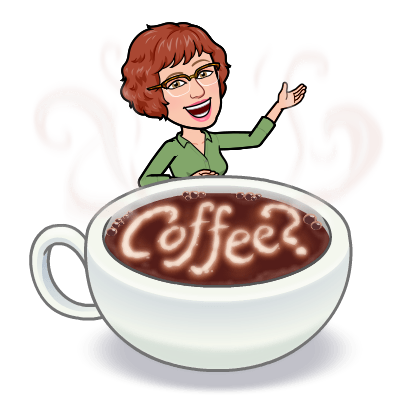 שיטות
חישוב כושר ייצור מרכיבי התזונה השונים
2. אומדן הצריכה השנתית המומלצת של המרכיבים התזונתיים בישראל
3. השוואת הייצור לצריכת תזונה מומלצת
חישוב כושר ייצור מרכיבי התזונה השונים
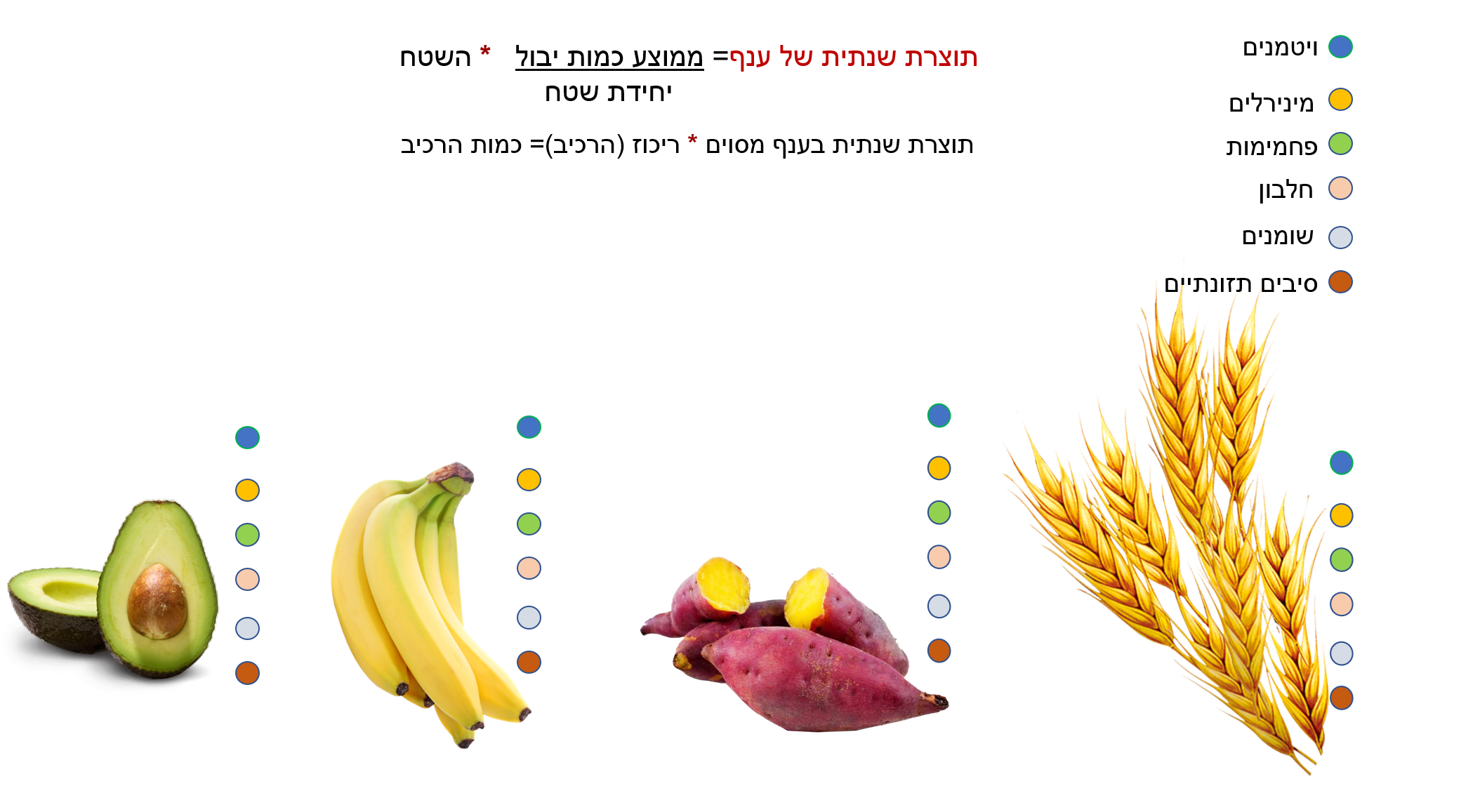 הייצור השנתי של הרכיב = סכום של כל הענפים
(דוגמה: סיכום של כל כמות הקלוריות שיש בכל הגידולים החקלאיים בישראל)
[Speaker Notes: ענף = גידול חקלאי
תפוקת ייצור שנתית=כמות יבול ממוצעת לדונם
הרכיב=המרכיב התזונתי (חלבונים, ויטמינים,שומנים…)]
אומדן הצריכה השנתית המומלצת של המרכיבים התזונתיים בישראל
מס' האנשים בקבוצת הגיל/המגדר * המלצת הצריכה היומית לאותו רכיב תזונה *מס' הימים בשנה
סך הצריכה השנתית המומלצת של רכיב תזונתי
=
ההמלצות לצריכה תזונתית בישראל נלקחו מנתוני מחלקת תזונה במשרד הבריאות
[Speaker Notes: המלצות התזונה משתנות ע"פ גיל ומין]
השוואת הייצור לצריכה תזונתית מומלצת
כושר הייצור של רכיבי המזון/ הצריכה המומלצת של רכיבי מזון
תרחישים
תרחיש ב:  ייצור מזון בכלל השטח המיועד כיום לחקלאות
 
(4.35 מיליון דונם)
תרחיש א: ייצור מזון בשטח המשמש כיום לייצור מזון לבני אדם
+
שטחי חיטה שמיועדים להזנת בעלי חיים
(2.82 מיליון דונם)
תוצאות
ניתוח הגרפים
יש להתייחס בניתוח הגרפים לנקודות הבאות:
שני תרחישי ייצור שונים: 
תרחיש א: ייצור חקלאי בשטח המשמש כיום למזון אדם בתוספת
 שטחי חיטה שמיועדים להזנת בעלי חיים (2.82 מיליון דונם)
תרחיש ב: ייצור בניצול כלל השטח החקלאי למזון אדם (4.35 מיליון דונם)
גודל האוכלוסייה ב 2018 והגודל הצפוי ב 2035
הגרפים מציגים את היחס באחוזים בין ייצור המזון לצריכה שנתית מומלצת:
 100% ייצור - הייצור שווה בערכו לצריכה המומלצת של מרכיבי התזונה 
מעל  100% ייצור -  הייצור מעל ההמלצות 
מתחת ל- 100% ייצור - הייצור נמוך מההמלצות ויהיה מחסור באותו מרכיב תזונה
ציר y בשלושת הגרפים מתייחס ל :
השוואת הייצור לצריכה מומלצת
כושר הייצור של רכיבי המזון/ הצריכה המומלצת של רכיבי מזון
ייצור חקלאי בשטח המשמש כיום למזון אדם
 ייצור בניצול כלל השטח החקלאי למזון אדם
2018
2035
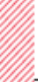 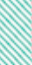 תרחיש ב
תרחיש א
תרחיש ב
תרחיש א
עיינו באיור 3א. רשמו לפחות 3 מסקנות העולות מהאיור.
 התייחסו להשוואה בין התרחישים השונים
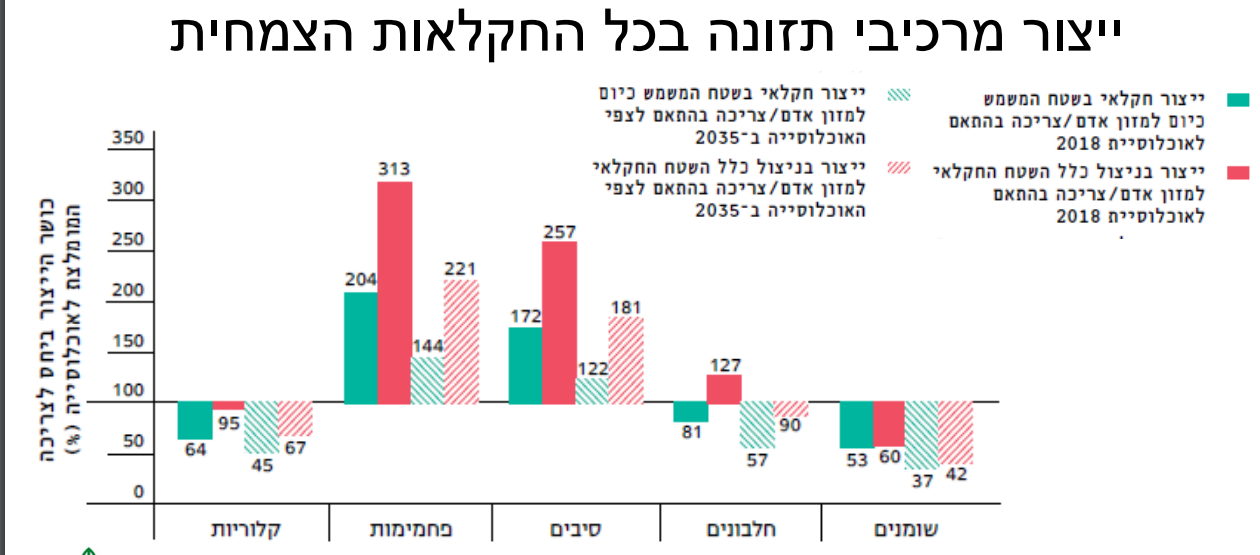 איור 3א
https://padlet.com/osmak123/tiegh76vqhzzno3t



https://padlet.com/medikan1/vr9t49riw4ovto w3
Padlet ערבית 



Padlet עברית
תשובה לשאלה 13
·   בתרחיש א' כמות הקלוריות ממקור צמחי שניתן לייצר בישראל כיום עומדת על 64%, כלומר נמוכה בכ-35% מהכמות המומלצת. בתרחיש ב' בו יעשה ייצור חקלאי בניצול כלל השטח למזון לאדם, ניתן להגיע לייצור קלורי מקומי שעונה על הצריכה הקלורית הכללית המומלצת.
·    בשנת 2035 צפוי להתרחש  מחסור קלוריות בתרחיש של ייצור  בניצול של השטח המשמש כיום וגם בתרחיש של הגדלת שטח הייצור.
·   ניתן לייצר סיבים תזונתיים ופחמימות  בכמות שתספיק גם אם מביאים בחשבון את הגידול באוכלוסייה עד לשנת 2035, גם ללא הגדלת שטח הייצור.
·  פוטנציאל אספקת החלבונים בתרחיש א' עומד על כ-82% ואינו רחוק מהצריכה המומלצת, ובתרחיש ב' אף עולה על הצריכה המומלצת. לעומת זאת, גם בתרחיש א' (גידול נוכחי כיום) וגם בתרחיש ב' (גידול שטח הייצור) אינם מספיקים כדי לספק את הצורך לאוכלוסייה הצפויה ב-2035.
·     לגבי שומנים קיים מחסור משמעותי בכל התרחישים – כ-54-62% ביחס לצורך האוכלוסייה ב-2018 בשני תרחישי הייצור, וכשמביאים בחשבון את גידול האוכלוסייה הצפוי ב-2035, הגירעון מתגבר עד ל 37-42%.
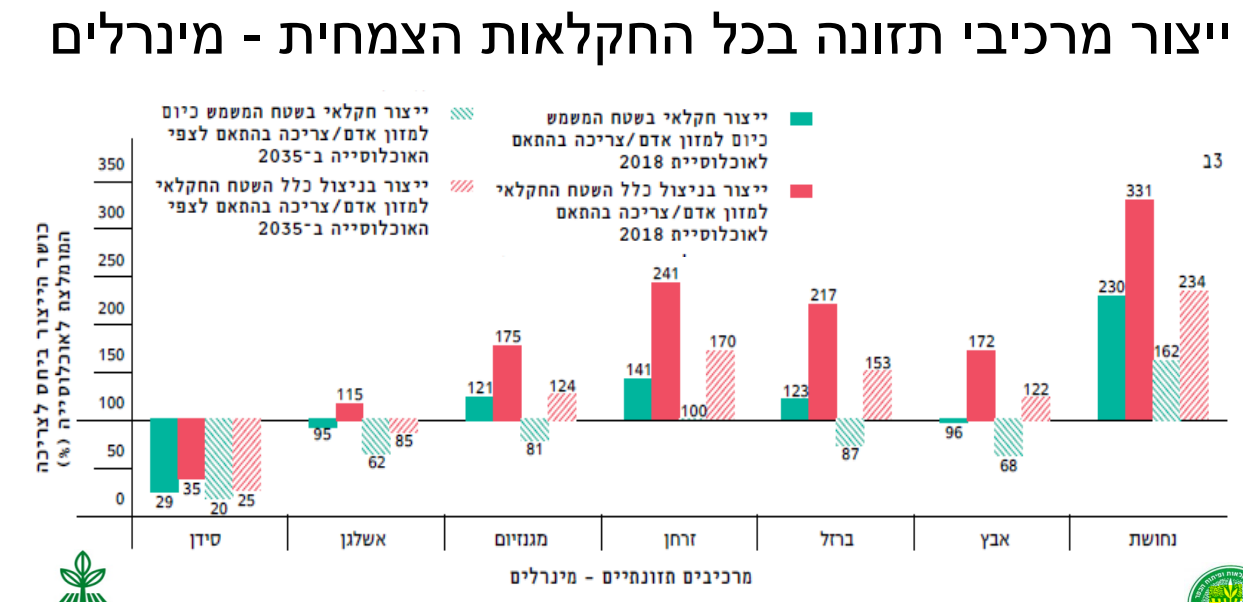 איור 3ב: :כושר הייצור של סידן ביחס לצריכה המומלצת לאוכלוסייה מתחת ל- 100% לפי שני התרחישים בהתאם לאוכלוסייה ב- 2018 ובהתאם לצפי האוכלוסייה ב- 2035.
המסקנה: לא ניתן לספק מייצור צמחי בלבד את הסידן גם היום וגם בעתיד
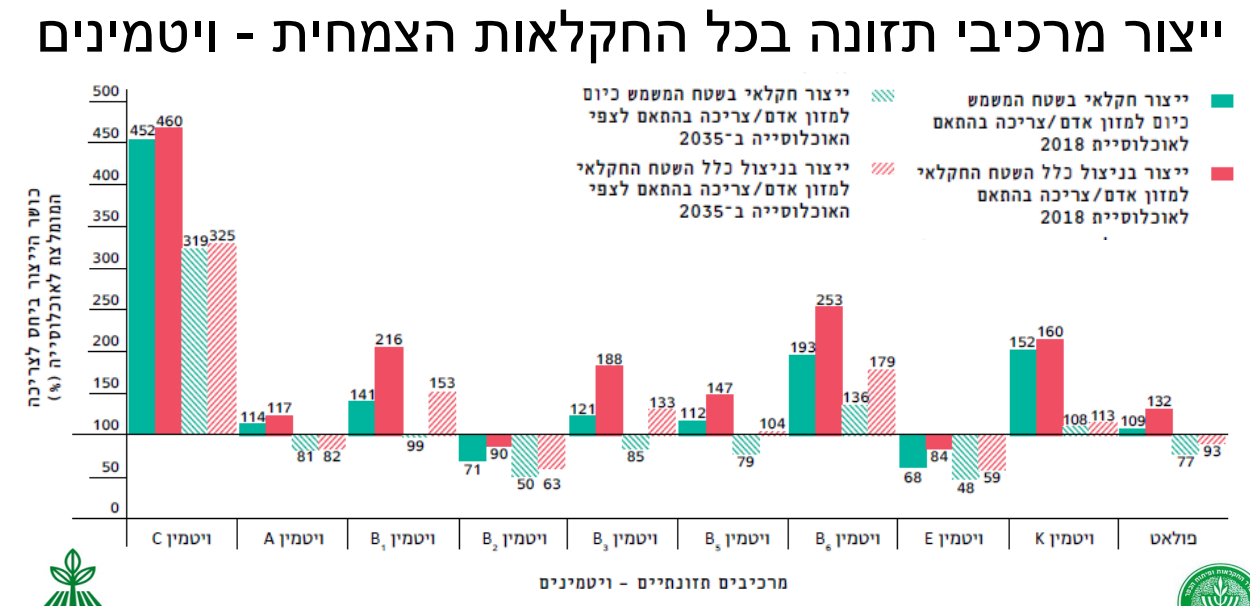 איור 3ג: כושר הייצור של ויטמינים B2 ו- ויטמין E ביחס לצריכה המומלצת לכלל האוכלוסייה מתחת ל-100% לפני שני התרחישים בהתאם לאוכלוסייה ב- 2018 ובהתאם לצפי האוכלוסייה ב- 2035.
בשנת 2035 צפוי יותר מחסור בעוד ויטמינים בייצור חקלאי בשטח המשמש כיום למזון אדם מאשר בניצול כלל השטח.
מסקנות
קיים פוטנציאל לספק חלק משמעותי מצריכת הקלוריות, החלבונים, הפחמימות והסיבים התזונתיים, ואילו לגבי השומנים קיים מחסור

לאחר שינויים קלים בסוגי הגידולים ניתן כיום לספק מייצור צמחי בלבד את רוב המרכיבים התזונתיים המומלצים עבור האוכלוסייה, פרט לשומן ולסידן

שינוי משמעותי בהרגלי התזונה יאפשר המשך אספקת המזון הדרוש גם לנוכח הגידול הצפוי בצריכת מזון.

חשוב לשמור על נכסיה החיוניים של החקלאות – קרקע ומים בכמות מספקת, ידע חקלאי ויתרון טכנולוגי המבוססים על מחקר מתקדם והדרכה.
סיכום
אספקת מזון הינה אתגר גדול בעתיד עקב:
 גידול האוכלוסייה
שינוי אקלים
פגיעה במגוון הביולוגי 
אובדן שטחי חקלאות
סיכום המשך...
מדיניות המזון נגזרת מהמדיניות הכלכלית של המשק. 
ישנה חשיבות לדיון מבוסס נתונים על יכולת החקלאות המקומית לספק מזון בהיבט האסטרטגי, התזונתי והסביבתי. 
נמצא כי החקלאות הצמחית מייצרת ערכים תזונתיים לאוכלוסייה בהיקף משמעותי. 
אם רוצים לשמר יכולות אלו לאור הגידול באוכלוסייה צריך לשמור על נכסי החקלאות המקומית: קרקע, מים להשקיה, ופיתוח הידע של החקלאי הכולל גם מחקר והדרכה. 
לקביעת מדיניות בחקלאות ישראל היבטים רבים ותוצאות המאמר הינם רק פן אחד ממכלול השיקולים בנושא.
מיומנויות חקר
במחקר שנעשה על צמחי תירס, נבדקה השפעת תוספת דישון באשלגן על תפוקת קלחי תירס
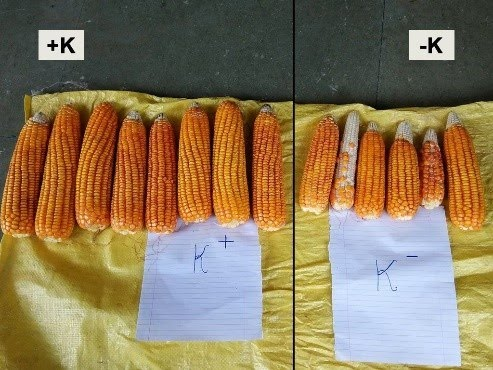 נסח שאלה למחקר!
נסח השערה למחקר!
מהו המשתנה הבלתי תלוי וכיצד תשנה אותו?
מהו המשתנה התלוי וכיצד תמדוד אותו
מהי הבקרה בניסוי?
הצע שני גורמים קבועים בניסוי והסבר מדוע חשוב לשמור על כל אחד מהגורמים קבוע?
הצע דרך להגברת מהימנות הניסוי.
תשובות
מהי השפעת תוספת דישון באשלגן על תפוקת קלחי תירס?
קלחי תירס עם תוספת דישון של אשלגן גדולים יותר ובעלי יותר גרעינים בהשוואה לתירסים ללא דישון. 
משתנה בלתי תלוי: תוספת דישון (גידולי תירס עם דישון באשלגן וגידולי תירס ללא דישון באשלגן)
משתנה תלוי: גודל קלחי התירס (ניתן למדוד את הגודל של קלחי התירס בסרגל ב- ס"מ/ מספר גרעיני התירס (ניתן למדוד את מספר הגרעינים ע"י ספירה).
בקרה חיצונית: ללא דישון באשלגן
כמות המים, סוג הקרקע, ריכוז המלחים בקרקע, עוצמת אור, טמפרטורה
(להסביר מדוע חשוב לשמור על כל אחד מהגורמים קבוע)
ביצוע חזרות, ריבוי פרטים מגבירים את מהימנות הניסוי.
מיומנויות חקר
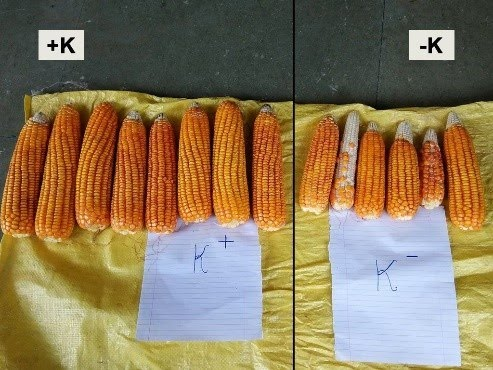 הציעו ניסוי הבודק השפעת גורם אחר על תפוקת היבול.  מה יהיו הגורמים התלויים ומה  יהיו הגורמים הבלתי תלויים?
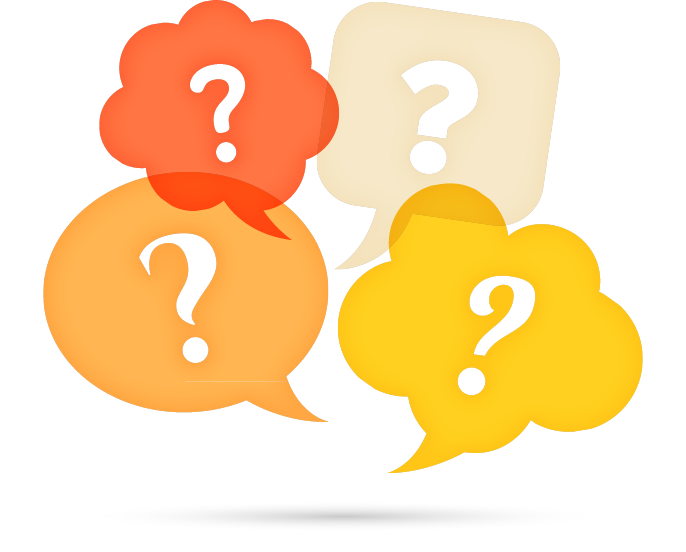 שאלות
מהי תזונה מקיימת (בת קיימא)?
2. כיצד נפחית את ההשלכות הסביבתיות של המזון הנובעות מתהליך  גידול המזון, בחירת סוג המזון אותו מגדלים הנבחר ואופן צריכתו ?
3. מהו ביטחון תזונתי?
4. אלו גורמים משפיעים על תפוקת הייצור של גידולים חקלאיים?
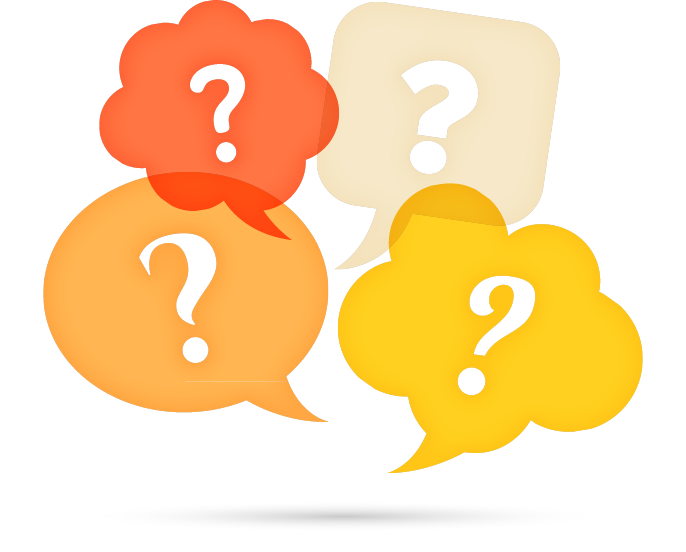 שאלות
8. ממצאי המחקר מעלים שייצור צמחי לבדו יכול לספק את רוב המרכיבים התזונתיים המומלצים עבור האוכלוסייה בישראל, למעט שומן, וכי  צפוי בישראל מחסור בקלוריות, בחלבון ובחלק מהוויטמינים והמינרלים בשנת 2035.  כיצד תציעו למנוע מחסור זה?
9. א. מהן מגבלות המחקר המפורטת במאמר?  
    ב. מה ניתן לעשות על מנת להתגבר על מגבלות אלו?
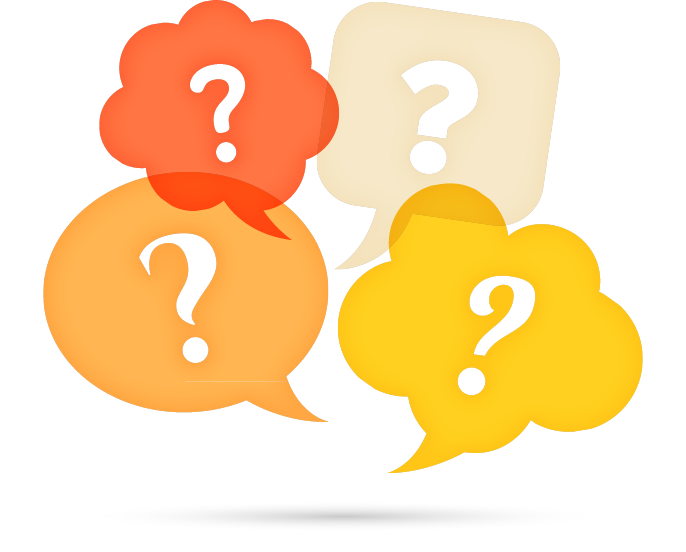 שאלות
10. לפי דברי החוקרים, החקלאים מחליטים מה לגדל לפי כדאיות כלכלית ואינם מתחשבים בתוצרת בעלת היבול הגבוה ביותר או היעילה ביותר לייצור ערכים תזונתיים ספציפיים.  
    א. האם לדעתכם מדינת ישראל (משרד החקלאות) צריכים להתערב ולקבוע לחקלאים מה וכמה לגדל ?  
    ב. תנו נימוקים בעד ונגד התערבות שכזו . 
    ג. כיצד יכולה מדינת ישראל לשלוט בבחירת הגידולים החקלאיים? הציעו דרכים שונות  לממש  זאת.
נתונים לפעילוית נוספות
shorturl.at/mF034
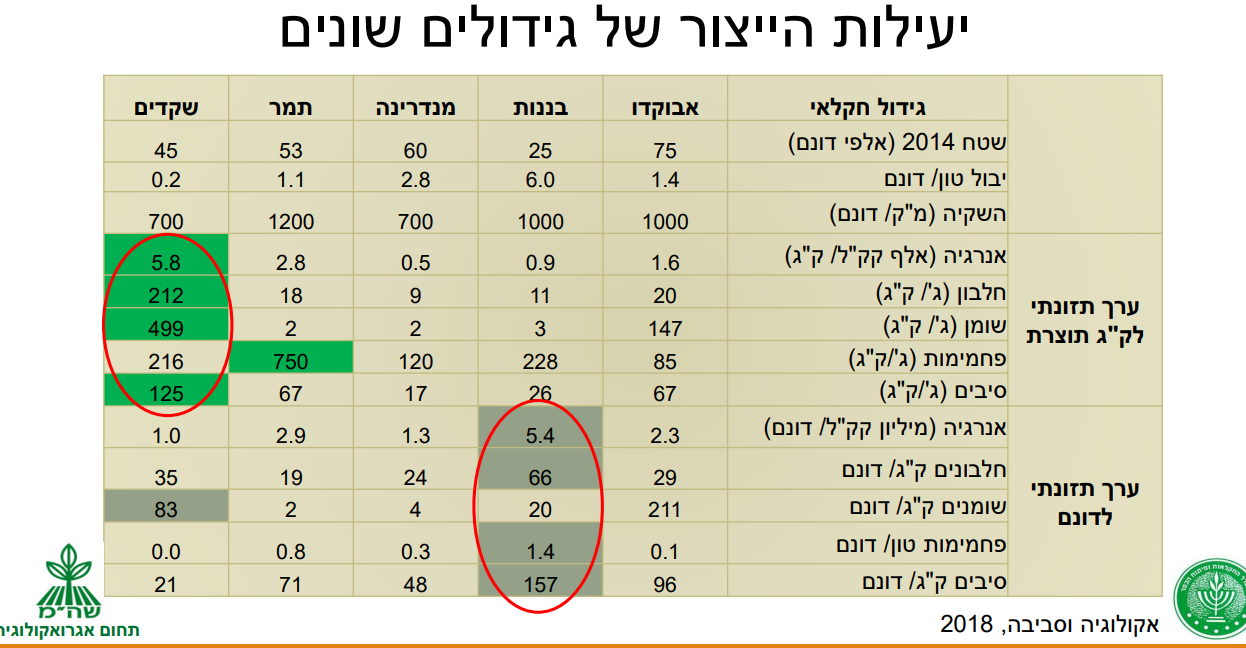 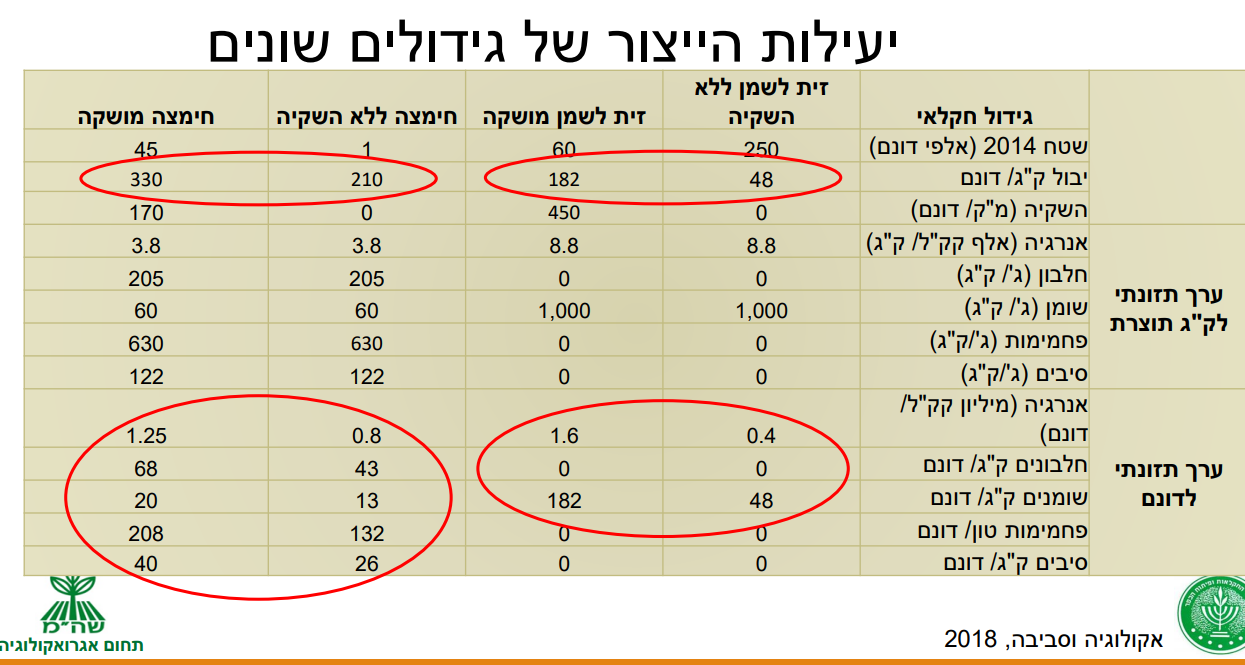 shorturl.at/mF034
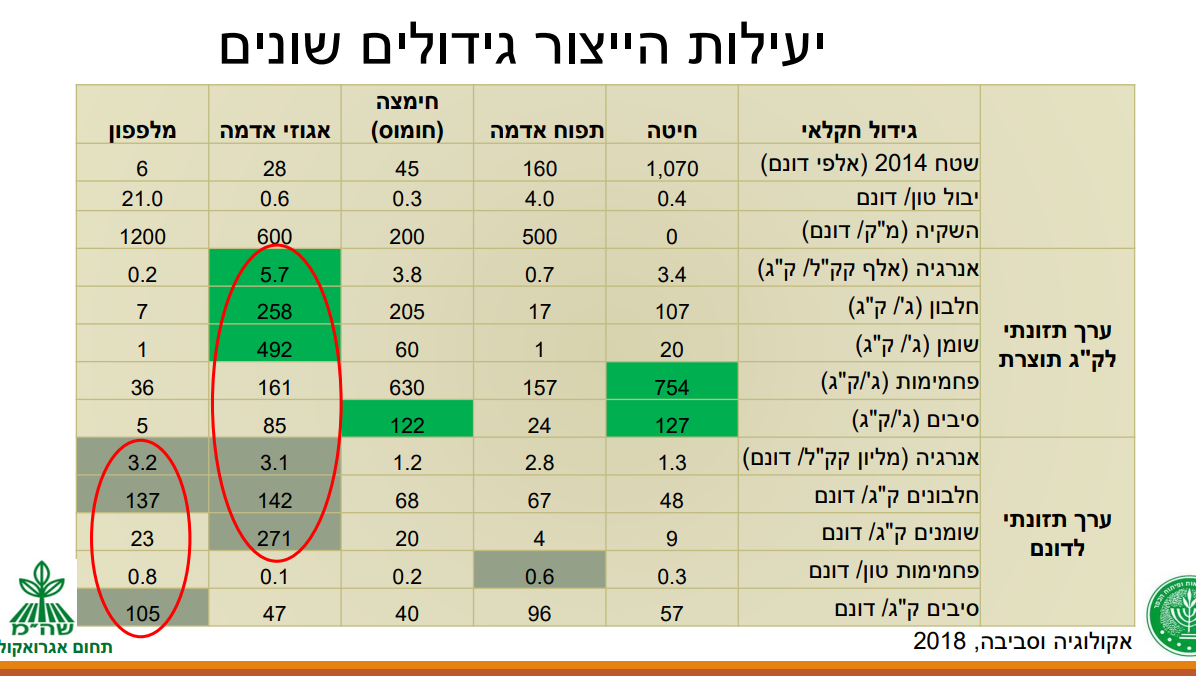 תודה על ההקשבה
בהצלחה בהמשך השנה
Please, keep this slide for attribution.